Lesson 2 WALT use the text to answer viper questions.
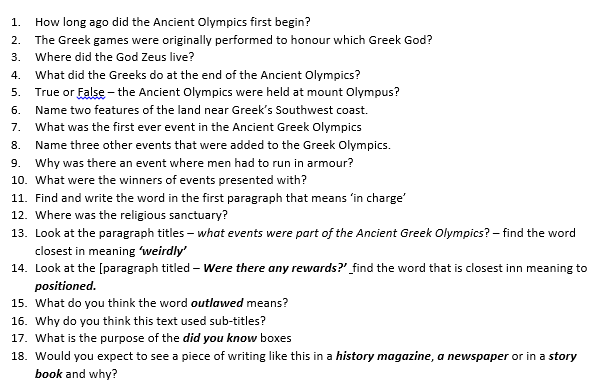 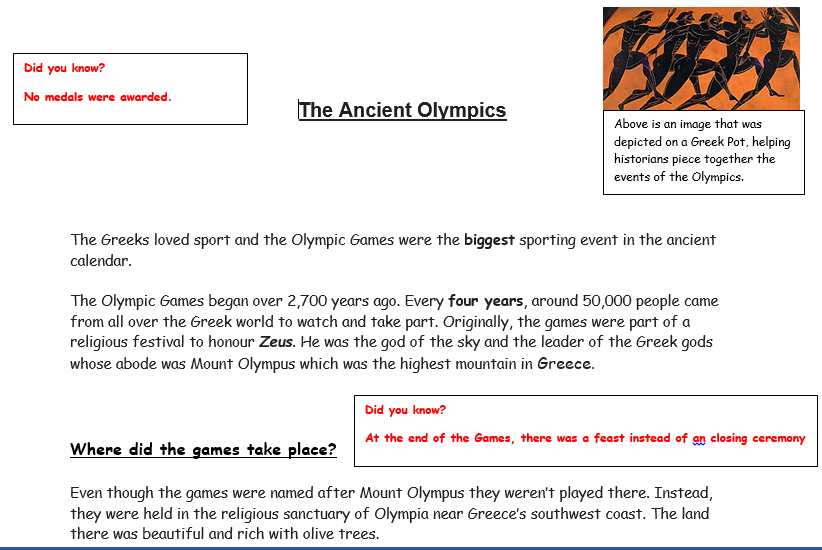 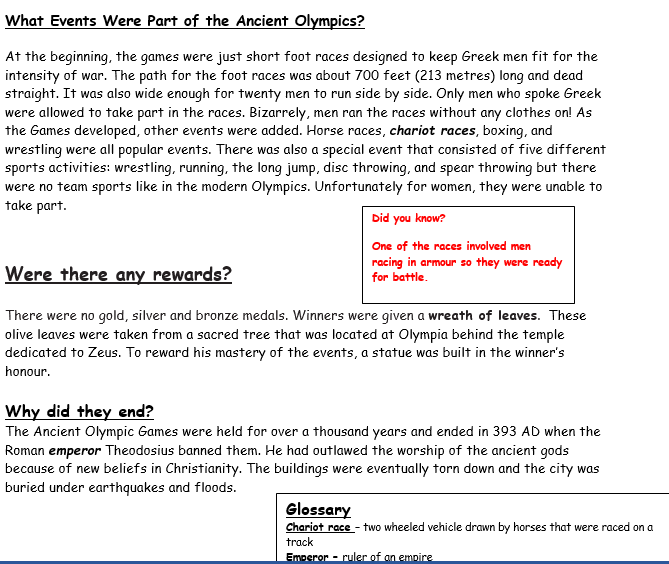